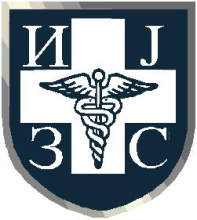 EBOLA VIRUSNO OBOLJENJE – EPIDEMIOLOGIJA I MERE PREVENCIJE ŠIRENJA INFEKCIJE
Mr sc. med. Bojana Grgić
Institut za javno zdravlje Srbije
„Dr Milan Jovanović Batut”
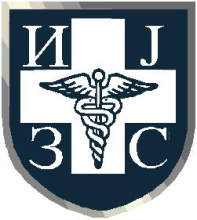 KLJUČNE ČINJENICE O EBOLA VIRUSNOM OBOLJENJU (EVO)
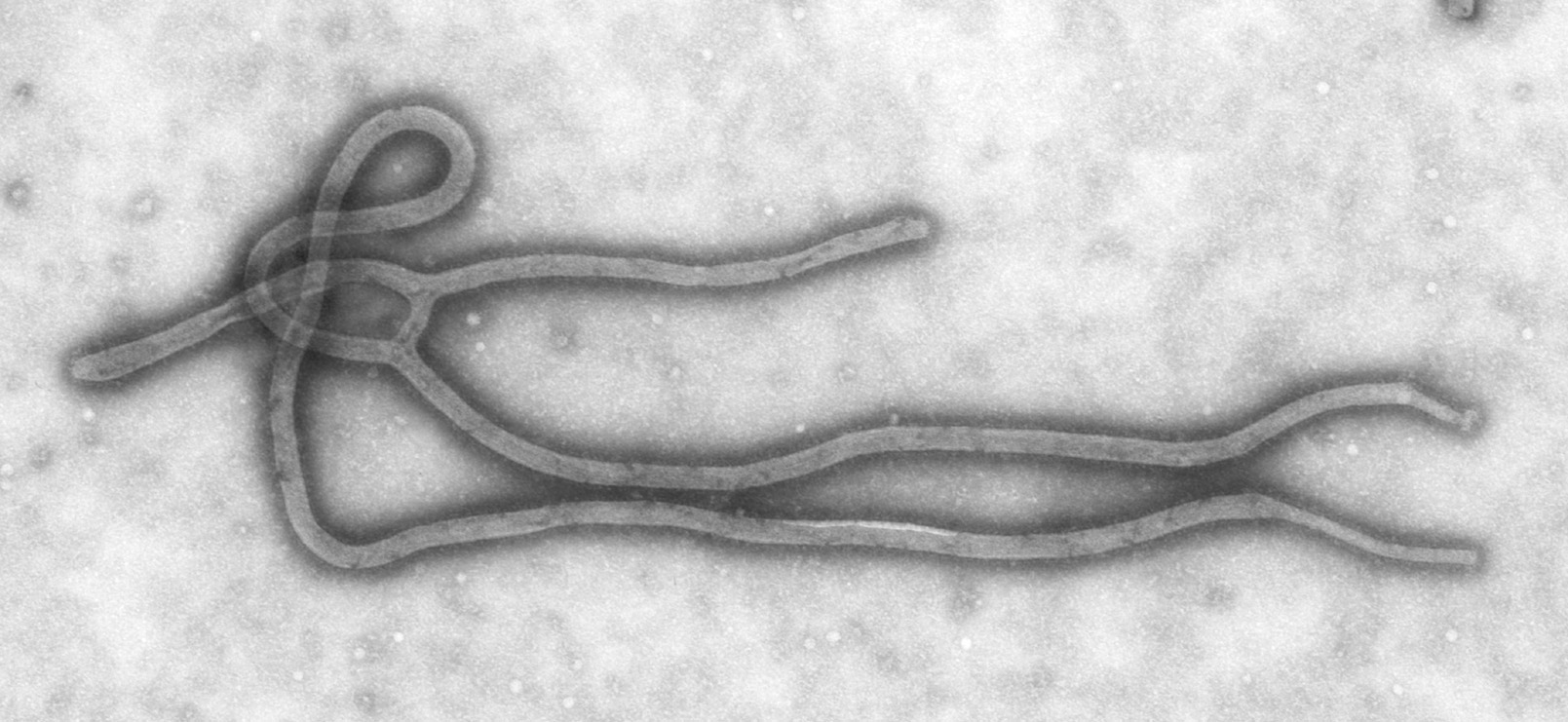 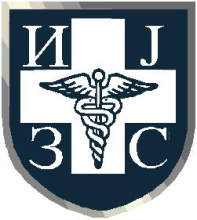 Virus ebole se prvi put pojavio u 1976. u Demokratskoj Republici Kongo (blizu reke Ebola) 
Epidemije EVO registruju se u zabačenim selima Centralne i Zapadne Afrike, u blizini tropskih kišnih šuma
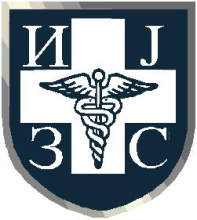 Putevi prenošenja
Virus ebole se na čoveka prenosi bliskim kontaktom sa krvlju, sekretima ili drugim telesnim tečnostima i organima zaraženih životinja (šimpanze, gorile, slepi miševi koji se hrane voćem, majmuni, šumske antilope i  bodljikavo prase)
Putevi prenošenja
Sa čoveka na čoveka virus ebole se prenosi direktnim kontaktom ledirane kože ili sluzokože sa krvlju, sekretima ili drugim telesnim tečnostima i organima obolelih osoba ili sa predmetima kontaminiranim telesnim tečnostima obolelih
Zdravstveni radnici – u bliskom kontaktu sa obolelim osobama ukoliko ne primenjuju odgovarajuća LZO
Tokom pogrebnih ceremonija u kojima ožalošćeni imaju direktan kontakt sa telom umrle osobe
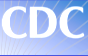 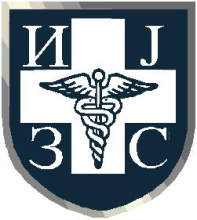 Period inkubacije je 2 do 21 dana 
Ljudi nisu zarazni dok ne razviju simptome 
Zaraznost traje sve dok je virus ebole prisutan u krvi ili sekretima
Simptomi bolesti su nagla pojava groznice, umor, bol u mišićima, glavobolja i bol u grlu 
Sledi povraćanje, proliv, osip, poremećaj funkcije jetre i bubrega, a u nekim slučajevima i krvarenje (45% - prema CDC) 
Smrtnost se kreće od 50 do 90%
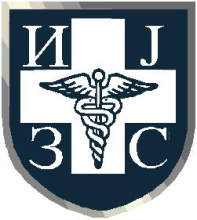 Tokom epidemije ebola virusnog oboljenja najveći rizik zaražavanja imaju:
Zdravstveni radnici
Članovi porodice i druge osobe u bliskom kontaktu sa obolelom osobom
Ožalošćeni koji imaju direktan kontakt sa telom osobe umrle od ebole (kao deo ceremonije sahranjivanja u zemljama Zapadne Afrike)
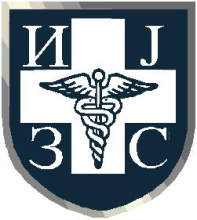 Ekspozicija visokog rizika
Perkutani (ubod iglom) ili kontakt mukozne membrane sa krvlju ili telesnim tečnostima obolelog od ebole
ILI
Direktan kontakt kože sa krvlju  ili telesnim tečnostima obolelog od ebole
ILI
Rukovanje krvlju ili telesnim tečnostima obolelog od ebole bez odgovarajuće lične zaštitne opreme (LZO) ili biosigurnosnih mera predostrožnosti
ILI
Direktan kontakt sa telom osobe umrle od ebole (uključujući i tokom obreda sahranjivanja) u područjima ugroženim ebolom bez odgovarajuće LZO     


Ekspozicija niskog rizika

Članovi porodice osobe obolele od ebole i drugi koji su imali direktan kontakt (na primer rukovanje) sa osobom obolelom od ebole bez adekvatne LZO
ILI
Zdravstveni radnici u ustanovama u kojima se leče potvrđeni ili verovatni slučajevi obolevanja od ebole, koji su boravili u prostoru u kojem se leče ovi pacijenti duži vremenski period bez odgovarajuće LZO
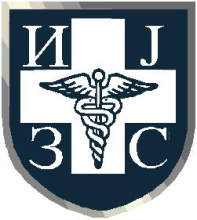 Epidemija EVO u Zapadnoj Africi
Aktuelna epidemija EVO prijavljena je u martu mesecu 2014. godine u Gvineji. 
Prvi slučaj obolevanja registrovan je u šumskoj oblasti jugoistočne Gvineje, blizu granice sa Liberijom i Sijera Leoneom.  
Virus ebole je potvrđen 22. marta 2014. godine u Nacionalnom referentnom centru za virusne hemoragijske groznice (Institut Paster, Lion, Francuska).
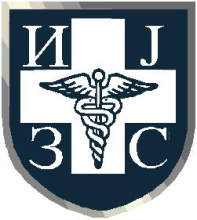 Epidemija EVO u Zapadnoj Africi
Zemlje ugrožene ebolom dele se na dve kategorije na osnovu broja prijavljenih slučajeva obolevanja: 
1. Zemlje sa velikom geografskom raširenošću i intenzivnom transmisijom virusa ebole (Gvineja, Liberije i Sijera Leone) 
2. Zemlje sa jednim ili više inicijalnih slučajeva, ili sa lokalizovanom transmisijom virusa ebole (Nigerija, Senegal, Španija, SAD)
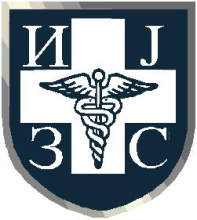 Epidemija EVO u Zapadnoj Africi
Ovo je prva epidemija EVO registrovana u Gvineji, Liberiji i Sijera Leoneu, i ujedno je najveća epidemija zabeležena do sada. 
Zaključno sa 8. oktobrom zvanično je prijavljeno 8399 potvrđenih, verovatnih slučajeva i slučajeva sumnje, uključujući 4033 smrtna ishoda.
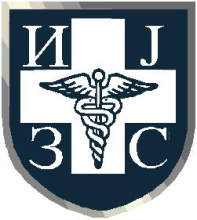 Epidemija EVO u Zapadnoj Africi
Posebna obeležja aktuelne epidemije
Izloženost zdravstvenih radnika – do sada je registrovano 416 obolelih, od kojih su 233 zdravstvena radnika umrla
Pojava slučajeva obolevanja od EVO u glavnim gradovima i drugim urbanim sredinama
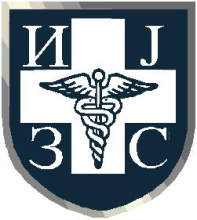 Epidemija EVO u Zapadnoj Africi
Svetska zdravstvena organizacija (SZO) je 8.8.2014. godine proglasila epidemiju ebole u zemljama Zapadne Afrike javno-zdravstvenom pretnjom od međunarodnog značaja. 
Javno-zdravstvena pretnja od međunarodnog značaja je vanredan događaj koji predstavlja rizik po javno zdravlje za ostale države zbog mogućnosti međunarodnog širenja bolesti i eventualno zahteva koordiniranu međunarodnu reakciju.
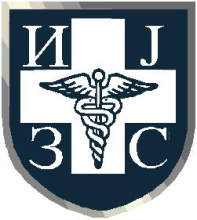 Epidemija EVO u Zapadnoj Africi
Generalni direktor SZO je u cilju suzbijanja aktuelne epidemije ebole izdala privremene preporuke u cilju suzbijanja daljeg međunarodnog širenja virusa ebole: 
1) državama u kojima je uspostavljena transmisija virusa ebole;
 2) državama u kojima su registrovani pojedinačni slučajevi sumnje na obolevanje/obolevanja od ebole, kao i državama u kojima nisu registrovani slučajevi obolevanja, ali se graniče sa zemljama u kojima je u toku epidemija ebole i 
3) ostalim državama.
Projekcija razvoja epidemije EVO
Svaka osoba obolela od ebole zarazi u proseku dve osobe
Broj novoobolelih se udvostručuje svakih 
         20 do 30 dana
Ako se nastavi ovakav trend rasta bez preduzimanja bilo kakvih mera za oko mesec dana broj novoobolelih na nedeljnom nivou iznosiće 2500 do 5000 osoba
Zemlje ugrožene ebolom imaće 10.000 novoobolelih na nedeljnom nivou  do sredine novembra
Kontrola daljeg širenja epidemije – rana dijagnostika, aktivno traženje kontakata, primena mera lične zaštite u zdravstvenim ustanovama i bezbedno sahranjivanje lica umrlih od ebole
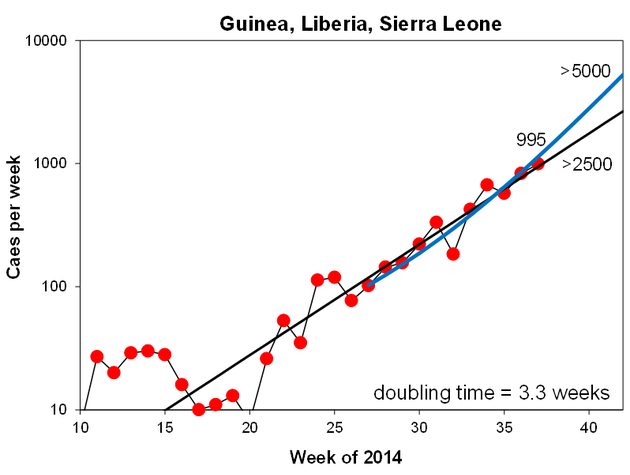 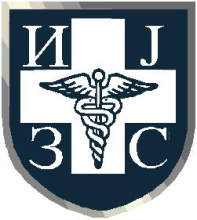 Prvi importovan slučaj ebole u Sjedinjenim Američkim Državama
U Sjedinjenim Američkim Državama je 30. septembra 2014. godine laboratorijski potvrđen prvi slučaj obolevanja od EVO, kod osobe koja je doputovala u Dalas (država Teksas) iz Zapadne Afrike. 
Kod obolelog su se prvi simptomi javili 24. septembra 2014. godine tj. pet dana po dolasku u Dalas, a hospitalizovan je, u skladu sa razvojem simptoma bolesti i podatkom o putovanju u područje zahvaćeno ebolom, 28. septembra 2014. godine. 
Obzirom na podatak da obolela osoba nije imala simptome bolesti tokom komercijalnog leta i činjenicu da je osoba obolela od EVO infektivna samo tokom faze trajanja simptoma bolesti, Centar za kontrolu i prevenciju bolesti (CDC) ne preporučuje stavljanje pod zdravstveni nadzor osoba koje su bile na komercijalnom letu sa obolelom osobom.
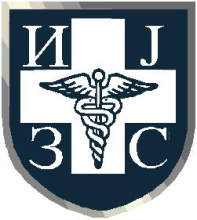 Prvi slučaj zaražavanja virusom ebole u EU
Španske vlasti su 6. oktobra prijavile prvi potvrđen autohtoni slučaj EVO 
U pitanju je medicinska sestra, koja je bila uključena u negu španskog državljana, koji je u okviru medicinske evakuacije vraćen u Španiju 22. septembra, a umro 25. septembra
Medicinska sestra je tokom nege pacijenta nosila odgovarajuću ličnu zaštitnu opremu
Simptomi bolesti počeli su 30. septembra, a ona je hospitalizovana 6. oktobra i smeštena u strogu izolaciju
Ovo je prvi slučaj transmisije virusa ebole u Evropskoj uniji
Odmah je sprovedeno aktivno traženje kontakata
Otkrivene su i prate se ukupno 22 osobe iz kontakta, uglavnom zdravstveni radnici i članovi porodice
U toku je istraživanje načina prenošenja infekcije.
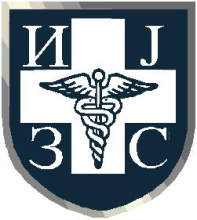 Epidemije ebola virusnog oboljenja u DR Kongo
Ministarstvo zdravlja DR Kongo prijavilo je SZO dana 26.8.2014. godine epidemiju ebola virusnog oboljenja
Epidemija EVO u DR Kongo nije povezana sa epidemijom u zemljama Zapadne Afrike. 
Ovo je sedma epidemija ebola virusnog oboljenja u ovoj zemlji od 1976. godine. 
Zaključno sa 7. oktobrom obolela je 71 osoba, od toga osam među zdravstvenim radnicima
Registrovana su 43 smrtna ishoda, od toga osam među zdravstvenim radnicima
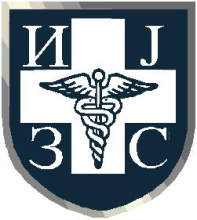 Marburg virusna hemoragijska groznica u Ugandi
Ministarstvo zdravlja Ugande obavestilo je 5. oktobra SZO o jednom potvrđenom slučaju obolevanja od Marburg virusne hemoragijske groznice 
U pitanju je zdravstveni radnik, kod koga su se simptomi bolesti pojavili 11. septembra
Pacijent je hospitalizovan 23. septembra i umro 28. septmebra
Nije imao podatak o putovanju van mesta boravka, kontaktu sa obolelom osobom, slepim miševima ili konzumiranjem jela pripremljenog od mesa divljih životinja
Infekcija je potvrđena 4. oktobra 2014. godine u Institutu za virusološka istraživanja u Ugandi
Od ukupno 146 otkrivenih kontakata, kod 11 osoba iz bliskog kontakta došlo je do razvoja simptoma kompatibilnih sa Marburg virusnom groznicom
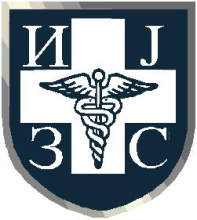 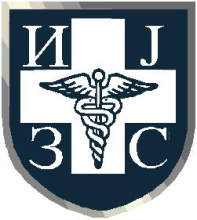 Mere koje se preduzimaju u našoj zemlji
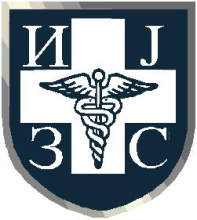 Posebna radna grupa Ministarstva zdravlja
Početkom avgusta održan je prvi sastanak u koordinaciji Ministarstva zdravlja na temu aktuelne epidemiološke situacije ebole i preduzimanje odgovarajućih mera prevencije
Hitna sednica RSK za zaštitu stanovništva od zaraznih bolesti povodom širenja ebole u zemljama Zapadne Afrike
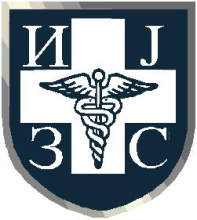 Algoritam aktivnosti za postupanje u slučaju sumnje/obolevanja od ebola virusnog oboljenja (EVO)
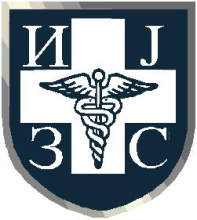 Zakonska regulativa
U skladu sa Zakonom o zaštiti stanovništva od zaraznih bolesti („Sl. glasnik RS”, 125/04) zaštita stanovnika od ebole sprovodi se obavljanjem epidemiološkog nadzora i primenom propisanih mera, njihovim programiranjem, planiranjem, organizovanjem, kontrolom sprovođenja tih mera i obezbeđivanjem materijalnih i drugih sredstava za njihovo sprovođenje.
Epidemiološki nadzor organizuju i sprovode instituti, odnosno zavodi za javno zdravlje u skladu sa zakonom.
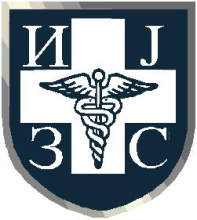 Zakonska regulativa
Zaštita stanovništva obuhvata i primenu mera utvrđenih Međunarodnim zdravstvenim pravilnikom.
Prema Pravilniku o prijavljivanju zaraznih bolesti i drugih slučajeva utvrđenih Zakonom o zaraznim bolestima („Sl. glasnik RS”, 98/05) ,član 7, hitnom prijavom se prijavljuje sumnja da postoji oboljenje od: kolere, kuge, velikih boginja, žute groznice, virusnih hemoragijskih groznica, poliomijelitisa, difterije, malih boginja i botulizma.
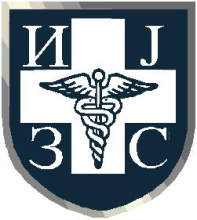 Zakonska regulativa
Hitno prijavljivanje vrši se odmah po postavljanju sumnje da postoji oboljenje od zarazne bolesti utvrđene u stavu 1 člana 7, telefonom, telegramom, telefaksom, u elektronskom obliku ili na drugi način pogodan za hitno obaveštavanje, uz istovremeno podnošenje pojedinačne prijave sumnje da postoji to oboljenje.
U članu 12. stav 2, definisano je da se kopije pojedinačnih prijava oboljenja i smrti iz člana 7. ovog pravilnika dostavljaju Institutu za javno zdravlje Srbije.
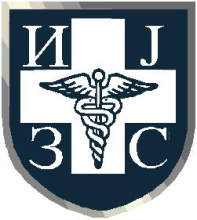 Zakonska regulativa
Hitno prijavljivanje vrši se odmah po postavljanju sumnje da postoji oboljenje od zarazne bolesti utvrđene u stavu 1 člana 7, telefonom, telegramom, telefaksom, u elektronskom obliku ili na drugi način pogodan za hitno obaveštavanje, uz istovremeno podnošenje pojedinačne prijave sumnje da postoji to oboljenje.
U članu 12. stav 2, definisano je da se kopije pojedinačnih prijava oboljenja i smrti iz člana 7. ovog pravilnika dostavljaju Institutu za javno zdravlje Srbije.
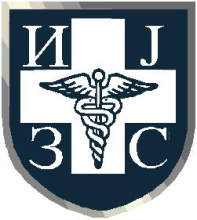 Zakonska regulativa
U okviru Posebnih mera zaštite stanovništva od zaraznih bolesti , član 9, definisani su:
Zdravstveni nadzor

Karantin

Izolacija
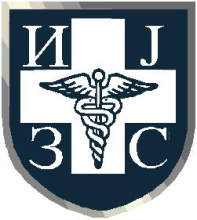 Zdravstveni nadzor
Prema članu 23, sva lica koja dolaze iz zemalja u kojima ima kolere, kuge, velikih boginja, žute groznice, virusnih hemoragijskih groznica (gde spada i ebola) i malarije stavljaju se pod zdravstveni nadzor. 
Licima koja se, u skladu sa ovim zakonom, stavljaju pod zdravstveni nadzor, na graničnom prelazu, odnosno na mestu ulaska u zemlju, uručuje se rešenje sanitarnog inspektora o stavljanju pod zdravstveni nadzor. 
Lice kome je određena mera stavljanja pod zdravstveni nadzor mora se, u skladu sa izdatim rešenjem sanitarnog inspektora, javljati institutu, odnosno zavodu za javno zdravlje prema mestu boravka, radi praćenja svog zdravstvenog stanja.
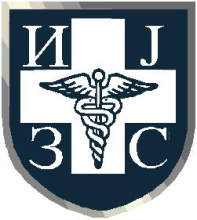 Karantin
Prema članu 22. istog zakona karantin se kao mera sprovodi u slučaju da su zdrava lica bila ili postoji sumnja da su bila u kontaktu sa licima obolelim od: kuge, velikih boginja i virusnih hemoragijskih groznica (izuzev hemoragijske groznice sa bubrežnim sindromom).
Karantin podrazumeva ograničavanje slobode kretanja i utvrđivanje obaveznih zdravstvenih pregleda ovakvih lica.
Dužina trajanja mere karantina određuje se u vremenu trajanja maksimalne inkubacije određene zarazne bolesti.
Lica kojima je naređena mera karantina dužna su da se pridržavaju naređenja pod pretnjom prinudnog stavljanja u karantin.
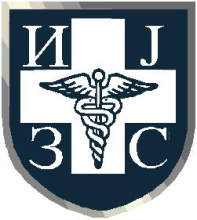 Izolacija
Prema članu 19. stav 1. ovog zakona lica obolela od kuge, velikih boginja i virusnih hemoragijskih groznica (izuzev hemoragijske groznice sa bubrežnim sindromom), izoluju se i leče u zdravstvenim ustanovama za bolničko lečenje lica obolelih od zaraznih bolesti. 
Mera izolacije iz stava 1. ovog člana primenjuju se i traju dok postoji opasnost od širenja zarazne bolesti. 
Prema članu 19. stav 3. ovog  zakona, u zdravstvenim ustanovama za bolničko lečenje lica obolelih od zaraznih bolesti, izoluju se i lica za koja postoji sumnja da boluju od  kuge, velikih boginja i virusnih hemoragijskih groznica, kao i lica za koja postoji sumnja da boluju od zarazne bolesti nepoznate etiologije. 
Mera izolacije iz stava 3.  sprovodi se i traje do postavljanja dijagnoze koja ne zahteva izolaciju.
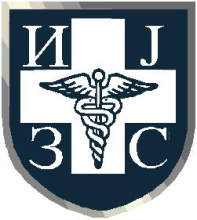 Definicija slučaja EVO
Klinički kriterijumi: 
Iznenadna pojava visoke temperature i najmanje tri od sledećih simptoma:
Jaka glavobolja
Povraćanje 
Anoreksija/gubitak apetita
Dijareja
Letargija
Bolovi u stomaku
Bolovi u mišićima ili zglobovima
Otežano gutanje
Otežano disanje
Štucavica
Krvarenje.
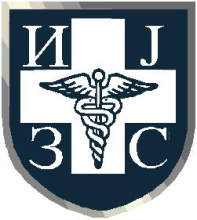 Definicija slučaja EVO
Epidemiološki kriterijumi:
Prisutan najmanje jedan od sledećih kriterijuma:
Putovanje ili boravak tokom prethodne tri nedelje (21 dan) u područjima za koja se zna ili postoji sumnja da imaju slučajeve obolevanja od EVO
Kontakt sa krvlju ili telesnim tečnostima osobe obolele od EVO
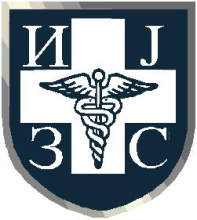 Definicija slučaja EVO
Laboratorijski kriterijumi:

Najmanje jedan od sledećih kriterijuma:
Izolovanje virusa ebole iz kliničkog materijala
Dokazivanje nukleinske kiseline virusa ebole u kliničkom materijalu 
Dokazivanje specifičnih antitela protiv virusa ebole u kliničkom materijalu (ELISA)
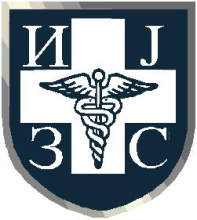 Klasifikacija slučaja EVO
Slučaj sumnje na EVO
   Slučaj kompatibilan sa kliničkim i epidemiološkim kriterijumima
Potvrđen slučaj EVO
   Slučaj sumnje na EVO kompatibilan sa laboratorijskim kriterijumima
ALGORITAM AKTIVNOSTI TOKOM ZDRAVSTVENOG NADZORA DO PRIJEMA NA INFEKTIVNU KLINIKU TJ. POTVRDE ODNOSNO ODBACIVANJA SUMNJE NA INFEKCIJU VIRUSOM EBOLE
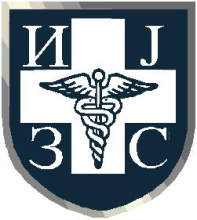 Sva lica koja dolaze iz ugroženih zemalja u kojima ima EVO stavljaju se pod zdravstveni nadzor, radi praćenja njihovog zdravstvenog stanja  u trajanju od 21 dan.
Na aerodromu svim licima se uručuje rešenje o stavljanju pod zdravstveni nadzor sa obaveznošću da se u roku od 24 sata jave epidemiologu nadležnog instituta/zavoda za javno zdravlje, prema mestu boravka.
Granična sanitarna inspekcija svakom licu koje dolazi iz ugroženih područja postavlja i pitanje da li je bilo u kontaktu ili sumnja da je bilo u kontaktu sa osobom obolelom od EVO. 
Ukoliko se utvrdi da je osoba koja dolazi iz ugroženih područja bila u kontaktu ili sumnja da je bila u kontaktu sa osobom obolelom od EVO, postupa se u skladu sa Zakonom (transport do karantina).
ALGORITAM AKTIVNOSTI TOKOM ZDRAVSTVENOG NADZORA DO PRIJEMA NA INFEKTIVNU KLINIKU TJ. POTVRDE ODNOSNO ODBACIVANJA SUMNJE NA INFEKCIJU VIRUSOM EBOLE
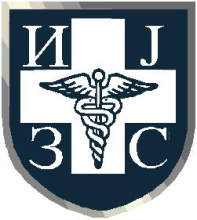 Granična sanitarna inspekcija svakog jutra za prethodni dan dostavlja Institutu za javno zdravlje Srbije spisak putnika koji su pod zdravstvenim nadzorom.
IJZ Srbije taj spisak prosleđuje svim institutima/zavodima radi kontrolisanog nadzora i provere putnika na teritoriji nadležnosti.
Ukoliko se osoba nije javila u toku 24 sata od dolaska u zemlju nadležnom institutu/zavodu za javno zdravlje, prema mestu boravka, bez odlaganja odmah obavestiti sanitarnu inspekciju u cilju preduzimanja daljih aktivnosti.
Tokom  prvog javljanja epidemiologu u nadležnom institutu/zavodu, licu pod nadzorom neophodno je ukazati na značaj prijavljivanja simptoma tj. objasniti da je neophodno da mere temperaturu dva puta dnevno i da obrate pažnju na eventualne zdravstvene tegobe koje bi se mogle javiti u toku naredne tri nedelje (21 dan) od dana povratka odnosno dolaska u Republiku Srbiju.
ALGORITAM AKTIVNOSTI TOKOM ZDRAVSTVENOG NADZORA DO PRIJEMA NA INFEKTIVNU KLINIKU TJ. POTVRDE ODNOSNO ODBACIVANJA SUMNJE NA INFEKCIJU VIRUSOM EBOLE
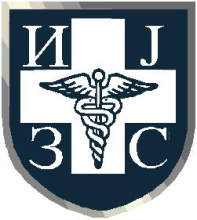 Zdravstveni nadzor se obavlja u skladu sa Zakonom.
Ukoliko tokom trajanja zdravstvenog nadzora osoba dobije groznicu ili proliv, oseti neobjašnjiv umor i sl. ili druge ozbiljne simptome, neophodno je da se odmah telefonom javi epidemiologu instituta/zavoda za javno zdravlje prema mestu boravka.
Važno je podvući da osoba pod nadzorom, ukoliko dobije simptome, ne treba da izlazi iz kuće i  ide samoinicijativno kod lekara.
Epidemiolog  nadležnog instituta/zavoda za javno zdravlje, ukoliko su simptomi kompatibilni sa definicijom slučaja, organizuje kola hitne pomoći Zavoda za hitnu medicinsku pomoć u Beograd, Novom Sadu, Kragujevcu i Nišu, prema teritoriji pripadnosti, namenjena za tu svrhu.
ALGORITAM AKTIVNOSTI TOKOM ZDRAVSTVENOG NADZORA DO PRIJEMA NA INFEKTIVNU KLINIKU TJ. POTVRDE ODNOSNO ODBACIVANJA SUMNJE NA INFEKCIJU VIRUSOM EBOLE
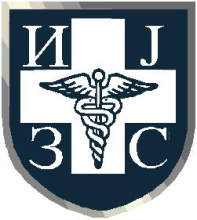 Prema mestu stalnog ili trenutnog boravka osobe sa mogućom sumnjom na EVO, epidemiolog nadležnog instituta/zavoda za javno zdravlje obaveštava jednu od tri regionalne nadležne infektivne klinike – Beograd, Novi Sad i Niš, o njenom dolasku.  
U slučaju da osoba, kod koje je došlo do pojave simptoma bolesti, ima potrebu za medicinskom pomoći, neodložnu medicinsku pomoć pruža dežurna ekipa hitne medicinske službe nadležnog doma zdravlja, uz obavezno nošenje lične zaštitne opreme.
ALGORITAM AKTIVNOSTI TOKOM ZDRAVSTVENOG NADZORA DO PRIJEMA NA INFEKTIVNU KLINIKU TJ. POTVRDE ODNOSNO ODBACIVANJA SUMNJE NA INFEKCIJU VIRUSOM EBOLE
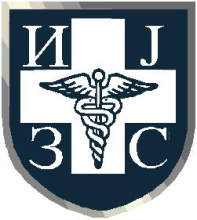 Epidemiolog nadležnog instituta/zavoda za javno zdravlje mora sve vreme da bude prisutan od momenta od kada je obavešten da je osoba razvila simptome kompatibilne sa definicijom slučaja sumnje na ebolu sve dok se ta osoba ne smesti u kola hitne medicinske pomoći, u cilju otkrivanja svih osoba iz kontakta i sprovođenja mera dezinfekcije, uz obavezno nošenje lične zaštitne opreme.
Hitno prijavljivanje vrši se odmah po postavljanju sumnje u jednoj od gore navedenih infektivnih klinika da postoji oboljenje od zarazne bolesti, tj. EVO Institutu za javno zdravlje Srbije telefonom, telegramom, telefaksom, u elektronskom obliku ili na drugi način pogodan za hitno obaveštavanje, uz istovremeno podnošenje pojedinačne prijave sumnje da postoji to oboljenje.
ALGORITAM AKTIVNOSTI TOKOM ZDRAVSTVENOG NADZORA DO PRIJEMA NA INFEKTIVNU KLINIKU TJ. POTVRDE ODNOSNO ODBACIVANJA SUMNJE NA INFEKCIJU VIRUSOM EBOLE
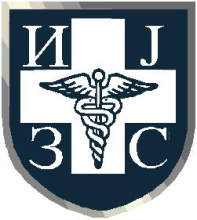 Prema mestu stalnog ili trenutnog boravka osobe sa mogućom sumnjom na EVO, epidemiolog nadležnog instituta/zavoda za javno zdravlje obaveštava jednu od tri regionalne nadležne infektivne klinike – Beograd, Novi Sad i Niš, o njenom dolasku . 
Hitno prijavljivanje vrši se odmah po postavljanju sumnje u jednoj od gore navedenih infektivnih klinika da postoji oboljenje od zarazne bolesti, tj. EVO Institutu za javno zdravlje Srbije telefonom, telegramom, telefaksom, u elektronskom obliku ili na drugi način pogodan za hitno obaveštavanje, uz istovremeno podnošenje pojedinačne prijave sumnje da postoji to oboljenje.
Postupanje zdravstvenih radnika i osoba drugih delatnosti tokom ovih aktivnosti je u skladu sa PREPORUKAMA za sprečavanje i suzbijanje prenošenja EVO u zdravstvenim ustanovama Republičke stručne komisije za nadzor nad bolničkim infekcijama.
ALGORITAM AKTIVNOSTI ZA POSTUPANJE UKOLIKO JE DOBIJENO OBAVEŠTENJE DA SE U AVIONU, BRODU, ILI NA KOPNENOM GRANIČNOM PRELAZU  NALAZI LICE SA MOGUĆOM SUMNJOM NA INFEKCIJU VIRUSOM EBOLE
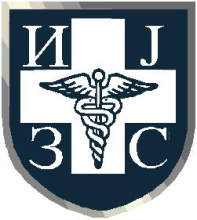 Postupak sa mogućom sumnjom:
Svi koji dolaze u kontakt sa mogućom sumnjom u obavezi su da koriste ličnu zaštitnu opremu (LZO)
Granična sanitarna inspekcija lice pod sumnjom izoluje u za to posebno namenjenu prostoriju na graničom prelazu, koristeći sve propisane lične zaštitne mere
ALGORITAM AKTIVNOSTI ZA POSTUPANJE UKOLIKO JE DOBIJENO OBAVEŠTENJE DA SE U AVIONU, BRODU, ILI NA KOPNENOM GRANIČNOM PRELAZU  NALAZI LICE SA MOGUĆOM SUMNJOM NA INFEKCIJU VIRUSOM EBOLE
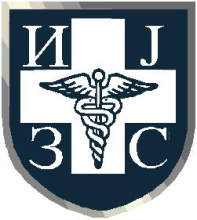 Granični sanitarni inspektor odmah obaveštava telefonom epidemiologa na teritoriji nadležnog instituta/zavoda za javno zdravlje 
Nadležni epidemiolog proverava da li su simptomi  u skladu sa definicijom slučaja i ukoliko ispunjavaju kriterijume za definiciju slučaja sumnje na infekciju virusom ebole, obaveštava službu hitne pomoći na teritoriji okruga za transport u regionalnu infektivnu kliniku
Postupanje zdravstvenih radnika i osoba drugih delatnosti 
tokom ovih aktivnosti je u skladu sa Preporukama za 
sprečavanje i suzbijanje prenošenja ebola virusnog oboljenja u 
zdravstvenim ustanovama Republičke stručne komisije za 
nadzor nad bolničkim infekcijama.
ALGORITAM AKTIVNOSTI ZA POSTUPANJE UKOLIKO JE DOBIJENO OBAVEŠTENJE DA SE U AVIONU, BRODU, ILI NA KOPNENOM GRANIČNOM PRELAZU  NALAZI LICE SA MOGUĆOM SUMNJOM NA INFEKCIJU VIRUSOM EBOLE
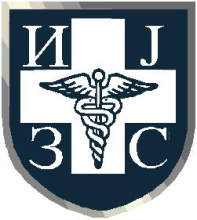 Postupak sa kontaktima:
Neophodno je sve putnike koji su sedeli jedan red ispred i iza sumnjivog slučaja, kao i jedno sedište pored, članove posade i osoblje za čišćenje koji su identifikovani kao bliski  kontakti staviti pod zdravstveni nadzor 
Pronalaženje kontakata je u nadležnosti graničnog sanitarnog inspektora i nadležnog epidemiologa
Za ovo je potrebno nameniti posebnu prostoriju na graničnim prelazima koja će biti unapred definisana za ovakve scenarije.
Sve osobe koje su bile u bliskom kontaktu sa sumnjivom 
osobom, po rešenju graničnog sanitarnog inspektora, 
stavljaju se pod zdravstveni nadzor.
ALGORITAM AKTIVNOSTI ZA POSTUPANJE UKOLIKO JE OSOBA BORAVILA U ZEMLJI GDE JE REGISTROVANO EVO I IMA ZDRAVSTVENE TEGOBE I DIREKTNO SE JAVILA LEKARU U PRIMARNOJ, SEKUNDARNOJ ILI TERCIJARNOJ ZDRAVSTVENOJ USTANOVI
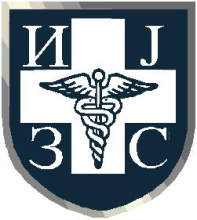 Ukoliko osoba bez najavljivanja dođe u zdravstvenu ustanovu, 
odmah po postavljanju sumnje se izoluje u prostoriju za tu 
namenu.

•	Obaveštava se nadležni epidemiolog, sanitarna inspekcija i organizuju kola hitne pomoći (postupanje u skladu sa algoritmom br. 1)
•	Nadležni epidemiolog utvrđuje ko je sve bio u bliskom kontaktu sa sumnjivom osobom, a sanitarni inspektor uručuje tim osobama rešenje o stavljanju pod zdravstveni nadzor
ALGORITAM AKTIVNOSTI ZA POSTUPANJE UKOLIKO JE OSOBA BORAVILA U ZEMLJI GDE JE REGISTROVANO EVO I IMA ZDRAVSTVENE TEGOBE I DIREKTNO SE JAVILA LEKARU U PRIMARNOJ, SEKUNDARNOJ ILI TERCIJARNOJ ZDRAVSTVENOJ USTANOVI
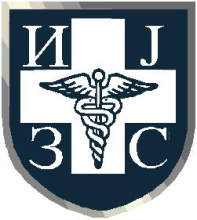 •	Potrebno je izvršiti proveru da li je osoba kod koje je postavljena sumnja na EVO putovala sredstvima javnog prevoza do zdravstvene ustanove, a ako jeste pokušati utvrditi kontakte
•	Potrebno je preduzeti sve mere u skladu sa Preporukama za sprečavanje i suzbijanje prenošenja ebola virusnog oboljenja u zdravstvenim ustanovama, Republičke stručne komisije za nadzor nad bolničkim infekcijama
Sve zdrave osobe koje su bile u bliskom kontaktu sa sumnjivom 
osobom, po rešenju sanitarnog inspektora, stavljaju se pod 
zdravstveni nadzor.
ALGORITAM AKTIVNOSTI ZA POSTUPANJE UKOLIKO JE OSOBA BORAVILA U ZEMLJI GDE JE REGISTROVANO EVO I IMA ZDRAVSTVENE TEGOBE I DIREKTNO SE JAVILA LEKARU U PRIMARNOJ, SEKUNDARNOJ ILI TERCIJARNOJ ZDRAVSTVENOJ USTANOVI
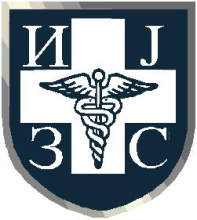 Standardne mere predostrožnosti u zdravstvenim ustanovama predstavljaju 
jednostavan set efektivnih praktičnih radnji koje se obavljaju sa ciljem 
zaštite i zdravstvenih radnika i pacijenata od infekcija koje izaziva veliki broj 
mikroorganizama i obuhvataju sledeće: 

1.	Pranje ruku pre i posle kontakta sa pacijentom;
2.	Nošenje rukavica pri kontaktu sa krvlju, telesnim tečnostima, lediranom kožom i sluzokožom;
3.	Sprečavanje vraćanja kapice na iglu primenom obe ruke;
4.	Sigurno prikupljanje i odlaganje igala i oštrih predmeta (noževa, skalpela, lancete, brijača, makaza) u sigurnosne kutije u svim delovima zdravstvene ustanove gde se izvodi nega i terapija pacijenata;
5.	Nošenje maske, zaštite za oči i zaštitnih mantila (po potrebi i plastičnih kecelja) ako je moguće prskanje krvi ili drugih telesnih tečnosti.
ALGORITAM AKTIVNOSTI ZA POSTUPANjE KOD PRONALAŽENjA I PRAĆENjA  KONTAKATA
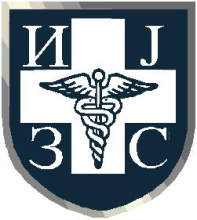 1. Postupanje sa licima koja su bila u kontaktu sa osobom kod koje je postavljena sumnja na EVO
•	Sve zdrave osobe koje su bile u kontaktu sa osobom kod koje je postavljena sumnja na EVO, po rešenju sanitarnog inspektora stavljaju se pod zdravstveni nadzor (dalje postupanje u skladu sa algoritmom br. 1).
•	Ne bi trebalo da bude nikakvih ograničenja u vezi rada ili kretanja za osobe koje su bile u kontaktu sa licima kod kojih je postavljena sumnja na EVO.
•	Ukoliko se kod kontakata pojave simptomi koji su kompatibilni sa definicijom slučaja postupa se u skladu sa algoritmom br. 1.
•	Zaštitna oprema nije neophodna kod anketiranja asimptomatskih osoba, ukoliko se poštuje rastojanje od najmanje jedan metar između ispitivača i ispitivanog.
ALGORITAM AKTIVNOSTI ZA POSTUPANjE KOD PRONALAŽENjA I PRAĆENjA  KONTAKATA
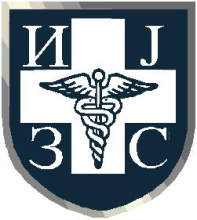 2. Postupanje sa licima koja su bila u kontaktu sa osobom kod koje je potvrđeno EVO
•	Sve zdrave osobe koje su bile ili postoji sumnja da su bile u kontaktu sa potvrđenim slučajem EVO, rešenjem sanitarnog inspektora stavljaju se u karantin;
•	Osobe se transportuju kolima hitne pomoći na teritoriji okruga do karantina;
•	Zaštitna oprema nije neophodna kod anketiranja asimptomatskih osoba, ukoliko se poštuje rastojanje od najmanje jedan metar između ispitivača i ispitivanog;
•	Postupanje zdravstvenih radnika i osoba drugih delatnosti tokom ovih aktivnosti je u skladu sa Preporukama za sprečavanje i suzbijanje prenošenja ebola virusnog oboljenja u zdravstvenim ustanovama Republičke stručne komisije za nadzor nad bolničkim infekcijama.
STANDARDNA DEFINICIJA “KONTAKTA” ZA EVO (SZO)
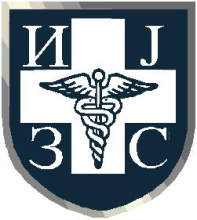 Svaka osoba koja je imala kontakt ili za koju postoji sumnja da je bila u 
kontaktu sa licima obolelim od EVO, pod uslovom da je do ekspozicije došlo 
unutar 21 dana pre otkrivanja tog kontakta, na najmanje jedan od sledećih 
načina:
•	Spavala je u istom domaćinstvu sa obolelom osobom;
•	Imala je direktan fizički kontakt sa obolelom osobom (živom ili preminulom) tokom perioda trajanja bolesti;
•	Imala je direktan fizički kontakt sa osobom preminulom od ebole, tokom pogreba;
•	Imala je kontakt sa krvlju  ili telesnim tečnostima obolele osobe tokom perioda trajanja bolesti;
•	Bila je u kontaktu sa odećom, posteljinom ili peškirima obolele osobe;
•	Novorođenčad i odojčad dojena od strane obolele osobe.
Rizik za Evropu
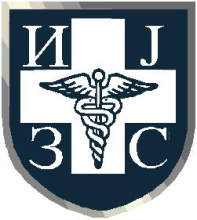 Postoje tri vrste rizika vezano za aktulenu epidemiološku situaciju EVO: rizik da se 
državljanin iz EU zarazi u nekoj od zahvaćenih zemalja; rizik od unošenja
(importacije) virusa ebole u Evropu i rizik od daljeg širenja virusa nakon unošenja u 
EU. 
Rizik od zaražavanja za državljane EU koji borave u zemljama ugroženim ebolom može značajno da se smanji striktnim pridržavanjem preporučenih mera prevencija. 
Rizik od širenja virusa ebole u slučaju planirane medicinske evakuacije državljana EU iz ugroženih područja smatra se izutetno niskim. U slučaju da u EU doputuje osoba koja ima simptome bolesti, odnosno, koja može da može prenese infekciju na drugu osobu/e, ne može se isključiti mogućnost sekundarne transmisije virusa na članove porodice i na medicinsko osoblje u zdravstvenim ustanovama. Čim se postavi sumnja da se radi o ebola virusnom oboljenju i preduzmu adekvatne mere prevencije u zdravstvenim ustanovama, rizik od transmisije se smanjuje na najmanju moguću meru. 
Slučaj unošenja (importacije) virusa ebole u EU ne može da se isključi, niti može da bude neočekivan, imajući u vidu tok aktuelne epidemije u Zapadnoj Africi. 

Rizik od unošenja ebole u EU postoji sve dok se transmisija virusa ne zaustavi u 
zemljama ugroženim EVO.
Hvala na pažnji